ПРОЕКТИРОВАНИЕ СОВРЕМЕННОГО УРОКА В УСЛОВИЯХ ФГОС ОО
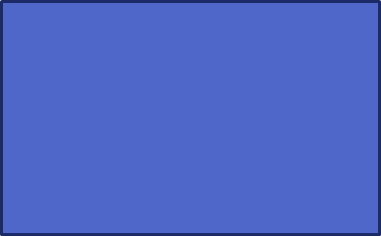 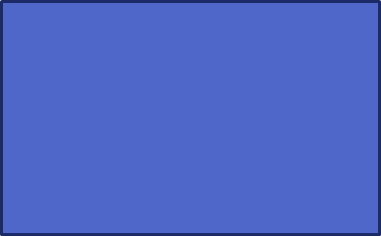 УДИВЛЕНИЕ
ПОЗНАВАТЕЛЬНАЯ 
ДЕЯТЕЛЬНОСТЬ
ИНТЕРЕС
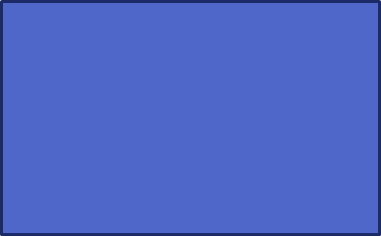 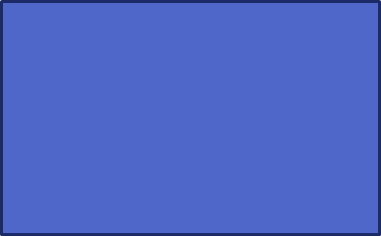 РЕФЛЕКСИВНАЯ ДЕЯТЕЛЬНОСТЬ
ОТКРЫТИЕ
СТРАТЕГИЯ СОВРЕМЕННОГО УРОКА
Как получить новый образовательный результат?
Развитие личности учащегося
Учитель – Соавтор образовательного продукта
Ученик –активный участник образовательного процесса, деятель
Этап 1: мотивирование к учебной деятельности
Этап 2: построение нового знания
Применение полученных знаний
Рефлексия учебной деятельности
1.Целеполагание
Поставить цели урока с учетом формирования УУД
Выделить в содержании учебника обязательный программный минимум, который должны усвоить все ученики
Как готовиться к уроку по ФГОС ООО?
2.Проектирование урока по технологической карте
Выявить понятия минимума и максимума в учебном материале
Продумать проблемную ситуацию, главный вопрос урока, набор важнейших вопросов для диалога с учениками
Включить резервный материал для дополнительного изучения на уроке
Продумать форму рефлексии для учащихся на уроке
Как готовиться к уроку по ФГОС ООО?
3.Рефлексия учителя
Соотнести планируемые результаты урока с поставленными целями
Оценить возможные риски деятельности учащихся и учителя
Как готовиться к уроку по ФГОС ООО?